CUMMINS CONNECTIVITY MODULE
Service Update #23-0131
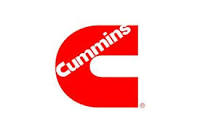 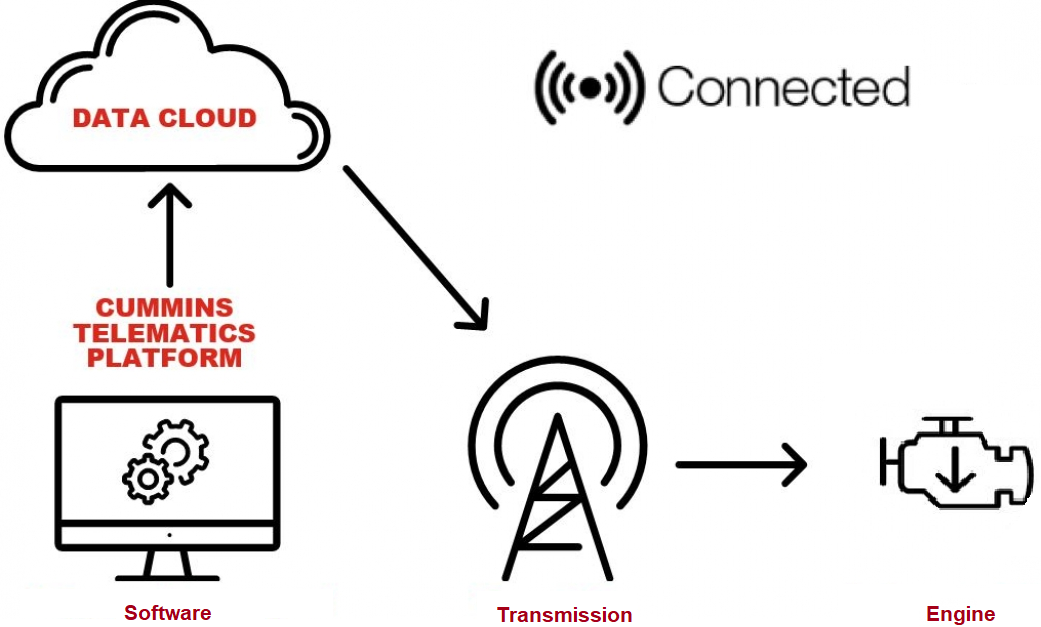 ADDED ELECTRONIC ENGINE MODULE
We have seen an electronic module mounted on the top of the engine (FIGURES #1 & #2) on recently delivered units.
We have learned that it is a “Connectivity Module” and is a Cummins® Inc. device that enables engines to have features like; system data logging, Connected Diagnostics, Connected Advisor, Connected Software Updates, ADEPT, etc. The Connectivity Module uses the vehicle J1939 network and the engine ECM to collect specific data to enable these features. It is located either on the engine or in the vehicle cabin.
FIGURE #3 shows an exploded view of the engine and location #4 is the Connectivity Module.
1
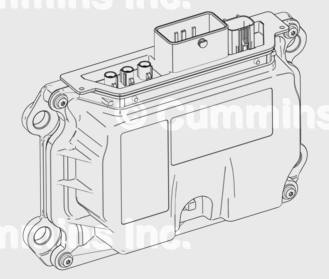 FIGURE #2
FIGURE #1
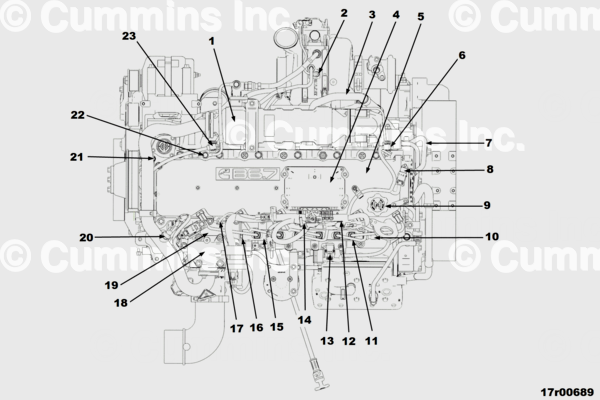 FIGURE #3
2
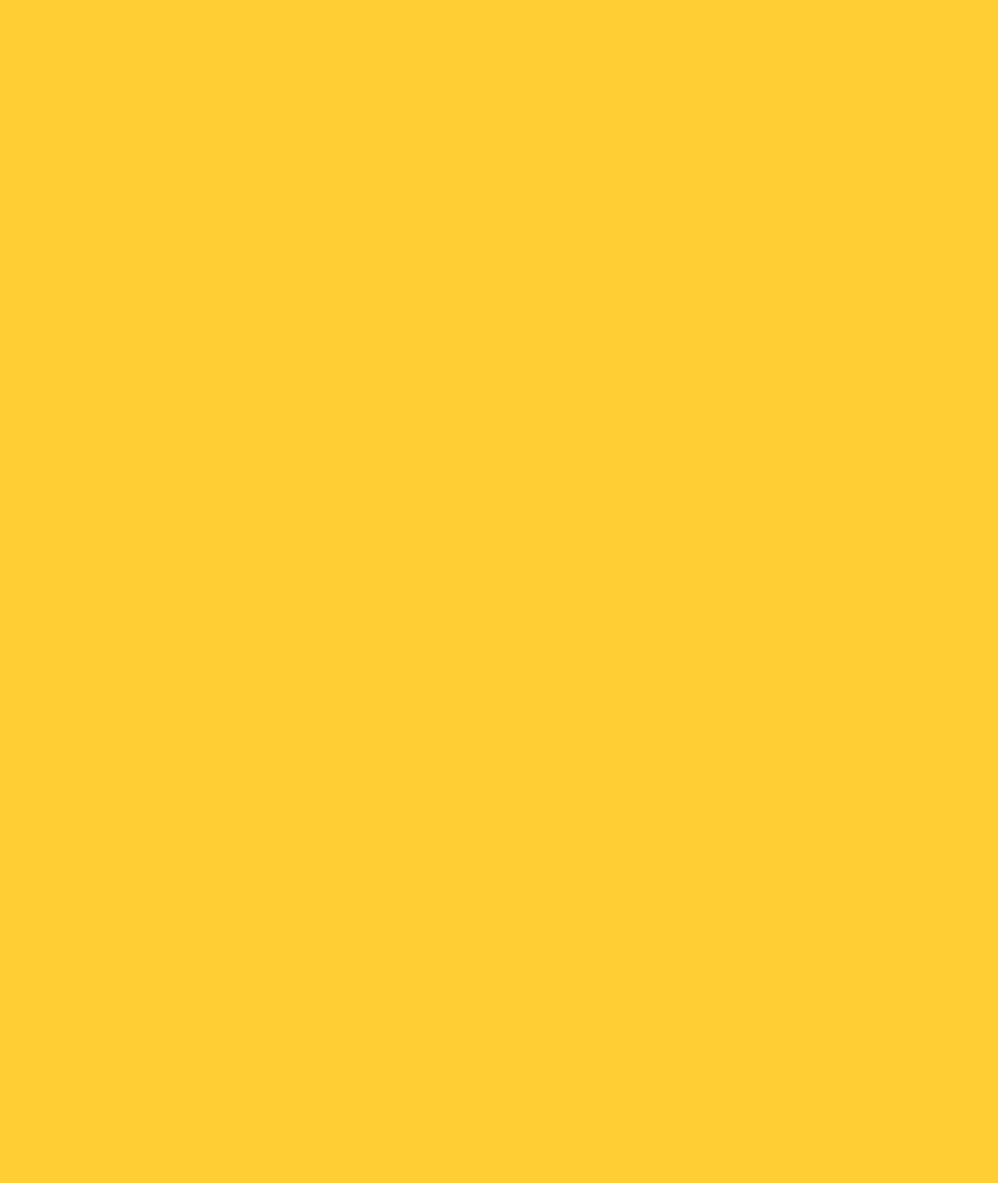 CONTACT ANY OF OUR SERVICE LOCATIONS WITH QUESTIONS
Director of Service 
Ryan Hemund  
rhemund@newyorkbussales.com	

Chittenango: 800-962-5768

Daryl Wallace
dwallace@newyorkbussales.com

Brian Lamaitis	
blamaitis@newyorkbussales.com 

Bob Reith
breith@newyorkbussales.com

Phil Tucker
ptucker@newyorkbussales.com 	
 	
Albany: 866-867-1100

Ben Reiling
breiling@newyorkbussales.com
 
Rochester: 800-463-3232

Brandon Shepard
bshepard@newyorkbussales.com

Middletown: 845-609-7070

Moncia Mc Donald
mmcdonald@newyorkbussales.com
Comments or Concerns:
John Johnston
jjohnston@newyorkbussales.com
Cell 315-263-0766
3
[Speaker Notes: Set up as a table would make it easier to edit

Add additional pages]